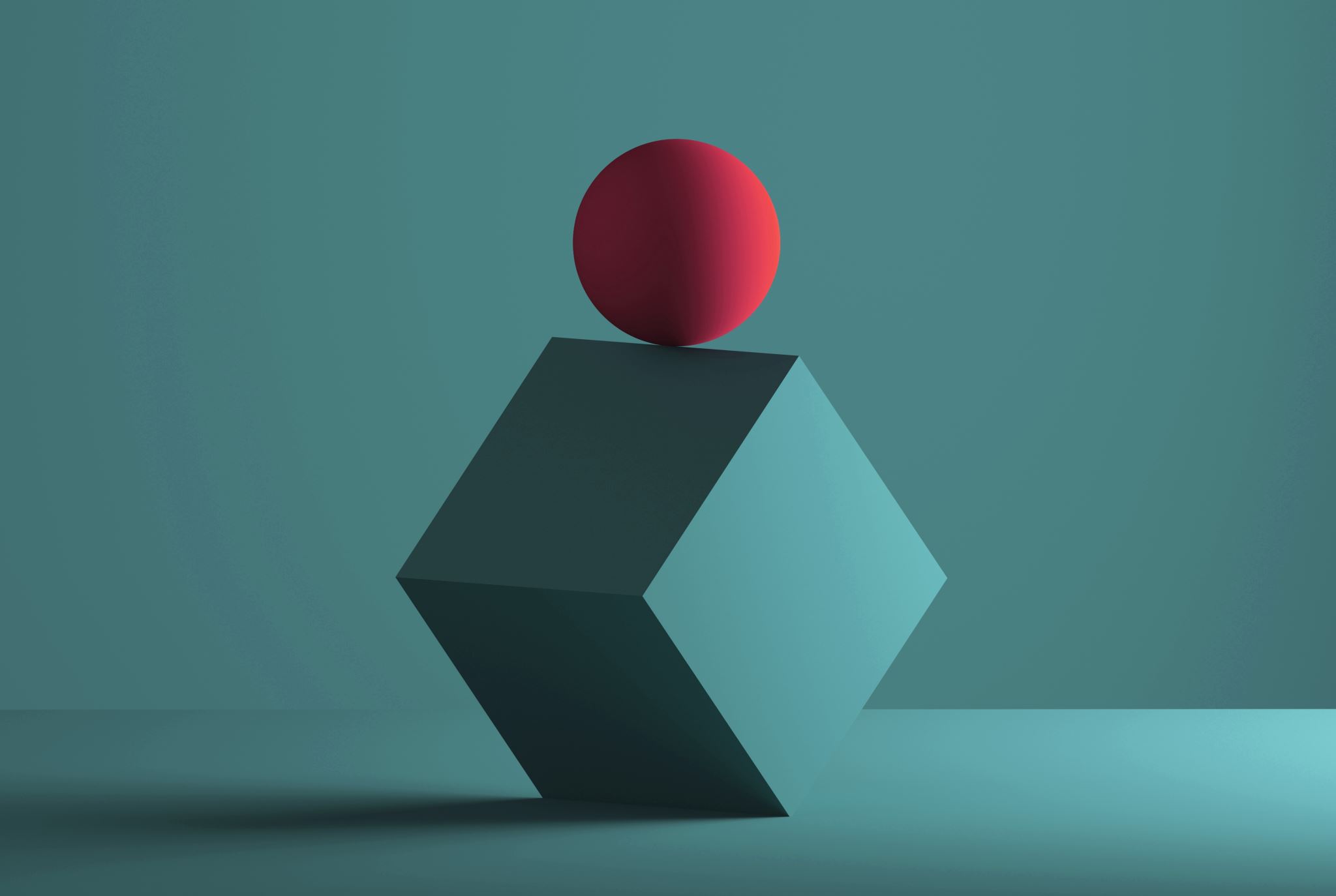 Le passé composé
Ou plutôt la formation du participe passé
Quand ?
Comme en français :
Je suis allé à l’école ET j’ai vu ma sœur

ATTENTION
Au passé composé, j’ai 2 formes verbales et pas une seule !!!
On l’observe
Il n’y a qu’UNE SEULE deuxième position dans la structure de la phrase néerlandaise
ET
Le passé composé est composé de deux formes verbales :
1 auxiliaire (avoir ou être) + 1 participe passé
DONC
L’auxiliaire est en 2e position et le participe passé doit se trouver dans le RGV
Cela donne
Ma sœur est restée à l’école
Il a cueilli une pomme
Vous avez fait le tour
Ses parents ont invité leurs amis
On se rappelle de la formation du prétérit ?
N.B. : Le verbe au prétérit était en 2e position et sa particule séparable éventuelle dans le RGV
C’était la même structure qu’en conjuguant au présent
Pour la formation du participe passé, c’est la même base
À la troisième étape :
La terminaison est :

« -D »
(dans tous les cas…)
« -T »
(… sauf si FKPSTCH)
Et la racine verbale est précédée de :
« GE- »
SAUF SI le verbe commence déjà par
BE-
     GE-
           VER-
                   ER-
                         ONT-
                                 HER-
Et n’oublions pas non plus…
… que la particule séparable est déjà dans le RGV, elle vient dont se coller DEVANT le « -ge- » du participe passé
DONC la formation du participe passé fonctionne comme ceci :
N.B. : le participe passé est invariable !
« elle a préparé »
Préparer ?
klaarmaken
(1) infinitif sans « -en » (klaarmak)
(2) 1re personne du sg du présent (ik maak … klaar)
(3) FKPSTCH ? Oui, car « k » à (1)  je m’attends à terminaison « -T »
(3’) j’ajoute « GE- » ? Oui, car pas « BeGeVer ErOntHer »
(3’’) j’ai une particule séparable ? Oui « klaar »
Formation de « elle a préparé »
Ze heeft ……… [klaar + -GE- + maak + T] (klaargemaakt)
« nous avons reconcontré »
Rencontrer ?
ontmoeten
(1) infinitif sans « -en » (ontmoet)
(2) 1re personne du sg du présent (ik ontmoet)
(3) FKPSTCH ? Oui, car « k » à (1)  je m’attends à terminaison « -T »
(3’) j’ajoute « GE- » ? NON, car « BeGeVer ErONTHer »
(3’’) j’ai une particule séparable ? NON
Formation de « nous avons rencontré »
We hebben ……… [__+ -GE- + ontmoet + T] (ontmoet)
Non, mais c’est une question pertinente !
Au prétérit (imparfait), on avait bien deux « t » (we ontmoetten) mais la présence du deuxième « T » était justifiée par la présence du « E » dans la terminaison « -TE »
ICI, je n’ai pas ce « E » et je n’ajoute que « -T » là où il y en a déjà un. C’est un peu trop pour le néerlandais. Un seul « -T » suffit, et il en sera de même pour le « -D »
Tiens, ce n’est pas ontmoett ?
« elles ont répondu »
Répondre ?
antwoorden
(1) infinitif sans « -en » (antwoord)
(2) 1re personne du sg du présent (ik antwoord)
(3) FKPSTCH ? Non  je m’attends à terminaison « -D »
(3’) j’ajoute « GE- » ? Oui, car pas « BeGeVer ErOntHer »
(3’’) j’ai une particule séparable ? NON
Formation de « elles ont répondu »
Ze hebben ……… [__+ -GE- + antwoord + D] (geantwoord)
Pas « geantwoordd »
J’ai compris, c’est comme « ontmoet » !
J’ai déjà « -D » ou « -T » pour terminer mon verbe, je ne vais pas en ajouter un deuxième vu que je n’ai pas de « -E » final pour le participe passé du passé composé

Ze hebben op de vraag geantwoord
« spellen » & « spelden »
« TU AS éPELé »
« TU AS éPINGLé »
(1) SPELD
(2) IK SPELD
(3) FKPSTCH ? « -D »
(3’) BGVEOH ? « GE- »
(3’’) PAS DE PARTICULE
JE HEBT DE STOF GESPELD
(1) SPELL
(2) IK SPEL
(3) FKPSTCH ? « -D »
(3’) BGVEOH ? « GE- » 
(3’’) PAS DE PARTICULE
JE HEBT DE NAAM GESPELD
GESPELD & GESPELD ?
Choix de l’auxiliaire
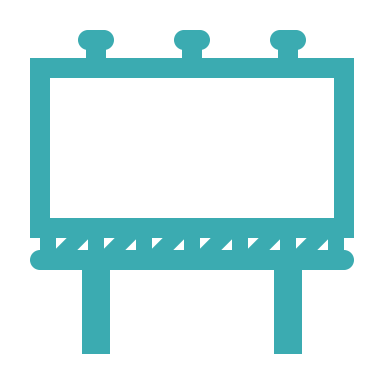 HEBBEN ou ZIJN?
Quelques verbes réguliers
Il existe aussi des verbes irréguliers
Quelques verbes irréguliers